Economics 101
The Basics
What is economics?
The study of how people seek to satisfy their needs and wants by making choices
	when faced with scarcity

Economics is about CHOICE
You can’t always get what you want.
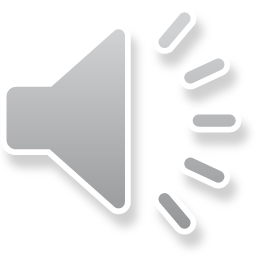 Rolling Stones
Scarcity


Give three examples of scarce resource:


Both Goods & Services can be scarce

Note: Don’t confuse scarcity with a shortage.
Scarcity always exists
Shortages are usually temporary
A note on Resources
Economists divide them into three main categories called Factors of Production
Land 
Labor 
Capital
Physical 
Human
Entrepreneurs: 
The people who combine land, labor, and capital to create new goods and services. 
These are the people who start businesses.
Scarcity forces a choice
Trade-Offs – all the alternatives that we give up whenever we choose one course of action over another

Individuals:

Businesses: 

Society: 
Guns or butter
In your notes, write down three decisions you made this morning.
Pick one of your decisions

What could you have done instead?

Of all of things you could have done, what would have been your second choice? 
This is your Opportunity Cost 
The most desirable alternative given up as  the result of a decision
Decision-Making Chart
Decision Making at the Margin
Thinking at the Margin: deciding to use or not use one additional unit of some resource.
The Latte Effect
Spending $5 a day on unnecessary stuff 

If you kept the $5 each day and stuck it in a jar, you would have $1,825 after a year. 

If you invested it and were able to earn 5% interest: 

$1,916.25 in 1 years. 		$24,102.39 in 10 years.$3,928.31 in 2 years. 		$41,349.92 in 15 years.$6,040.98 in 3 years. 		$63,362.63 in 20 years.$8,259.28 in 4 years. 		$127,313.44 in 30 years.$10,588.49 in 5 years. 		$231,482.57 in 40 years.
When most of you are 57 or 58, 
you would be earning $11,574 in interest annually.
If you kept saving $5 a day until you retire at 65…
$341,358.75

This would earn you $17,068 in interest a year.
Vocab we’ve covered
Need
Want
Economics
Goods 
Services
Scarcity
Shortage
Factors of production
Land 
Labor
Capital 
Physical capital
Human capital
Entrepreneur
Trade-off
Opportunity Cost 
Thinking at the margin